Figure 8. Neuroblast migration along astrocytes from neonatal and adult mice. (A) SVZ-derived explants from ...
Cereb Cortex, Volume 22, Issue 10, October 2012, Pages 2285–2296, https://doi.org/10.1093/cercor/bhr302
The content of this slide may be subject to copyright: please see the slide notes for details.
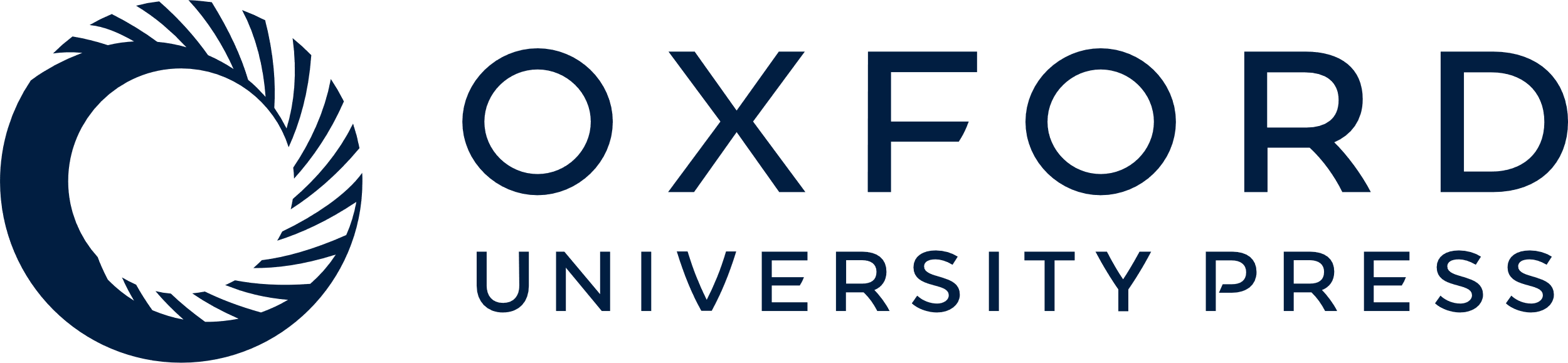 [Speaker Notes: Figure 8. Neuroblast migration along astrocytes from neonatal and adult mice. (A) SVZ-derived explants from 5HT3-EGFP transgenic mice were plated on a mix of astrocytes derived either from the RMS/CC of neonatal mice (positive for GFAP in blue) or from the RMS and CC of adult mice previously infected with AAV tomato (positive for tomato in red). Three days later, neuroblasts (labeled in green) migrated out of the explants. (B). Quantification from experiments as those shown in A: the distance from either migrating neuroblasts or random points to the nearest astrocyte was measured in 7 explants (823 cells, 503 random points). The graph shows the frequency distribution of neuroblasts (black and red bars) or random points (gray and white bars) according to their distance to the closest astrocyte from neonatal or adult mice. ***P < 0.001, **P < 0.01, *P < 0.05 (2-way analysis of variance and post hoc Bonferroni's test). Scale bar: 200 μm.


Unless provided in the caption above, the following copyright applies to the content of this slide: © The Author 2011. Published by Oxford University Press. All rights reserved. For permissions, please e-mail: journals.permissions@oup.com]